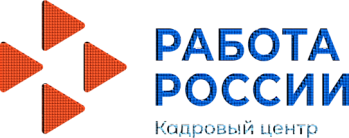 Содействие занятости молодежи 
в возрасте до 30 лет.
ГКУ «Центр занятости населения г. Лениногорска»
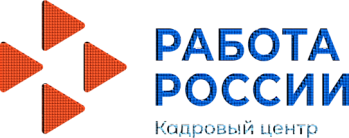 Содействие занятости молодежи реализуется с помощью следующих направлений:
Целевая аудитория проекта
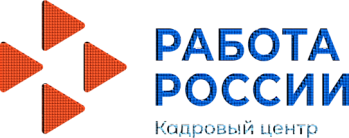 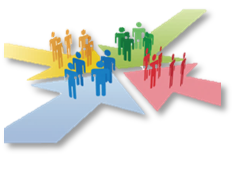 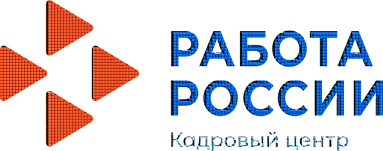 Трудовые ресурсы 
Лениногорского муниципального района
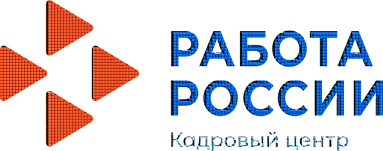 Причины незанятости молодежи
Анализ, подбор, направление кандидатов, из числа обратившихся в службу занятости, с целью дальнейшего трудоустройства
Предоставление кадровыми службами предприятий подтверждающих документов о трудоустройстве направленных кандидатов кадровому консультанту ЦЗН
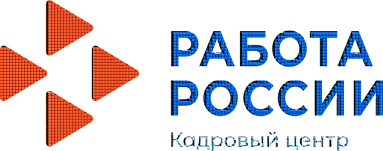 В рамках реализации практики проводятся
 следующие мероприятия:
Адресная работа с кадровыми службами предприятий по составлению и отправке заявлений на подбор работников, через портал «Работа России»
Организация совместной работы центра занятости населения и кадровой службы предприятия в рамках разработанных планов
Организация и проведение встреч с представителями предприятий о возможности трудоустройства молодежи в возрасте до 30 лет в рамках программ
Разработка и утверждение, индивидуального плана мероприятий, направленных на решение вопроса по заполнению вакансий
Работа кадрового консультанта с предприятием о закреплении наставника, проведения опроса и анкетирования, с целью улучшения трудовых отношений между работодателем и сотрудником
Результат
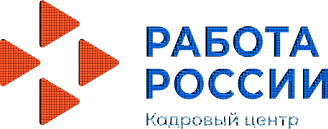 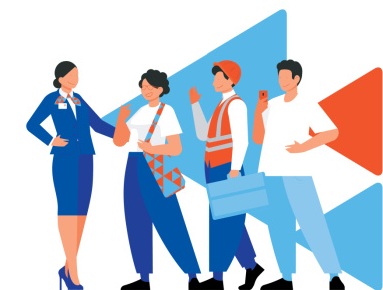 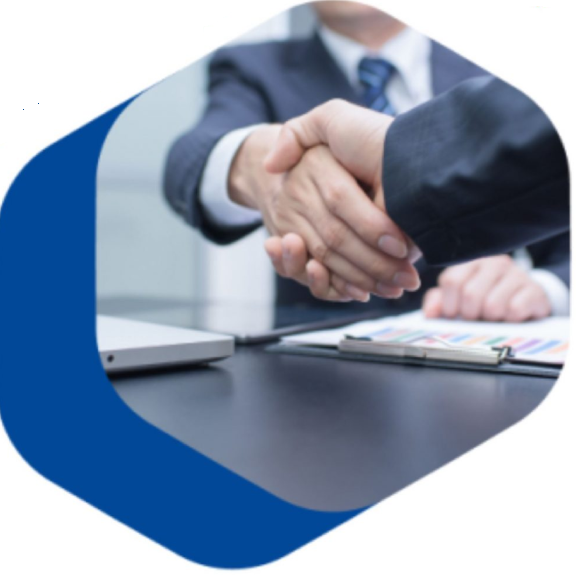 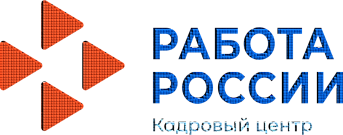 Этапы реализации